Не шуми на уроке, 
Соблюдай тишину, 
Чтобы было не слышно
И не видно тебя. 
Если тихо под партой 
Весь урок просидеть —
Есть надежда без двойки 
Возвратиться домой.
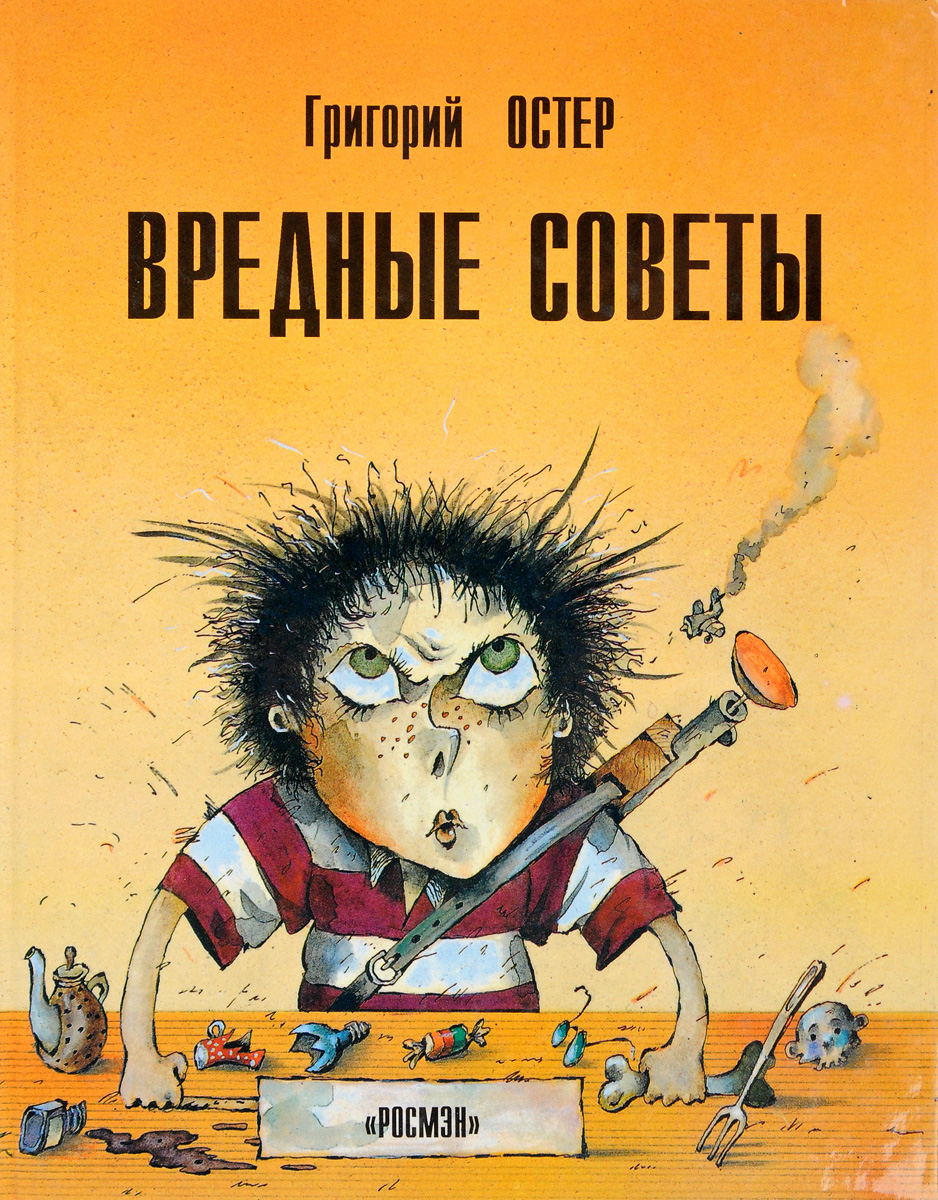 Мультфильм
Григорий Остер 
«Бабушка удава»
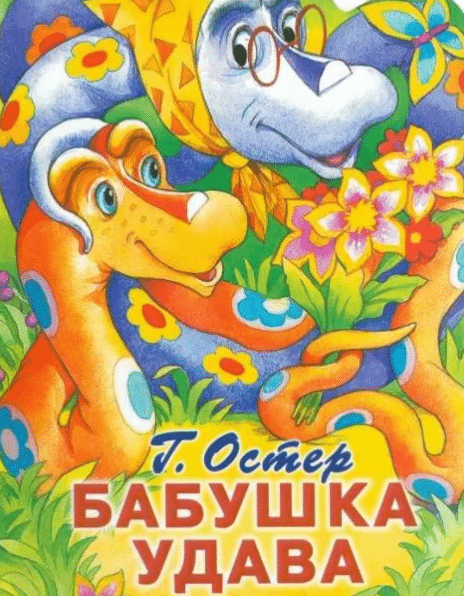 Цель урока
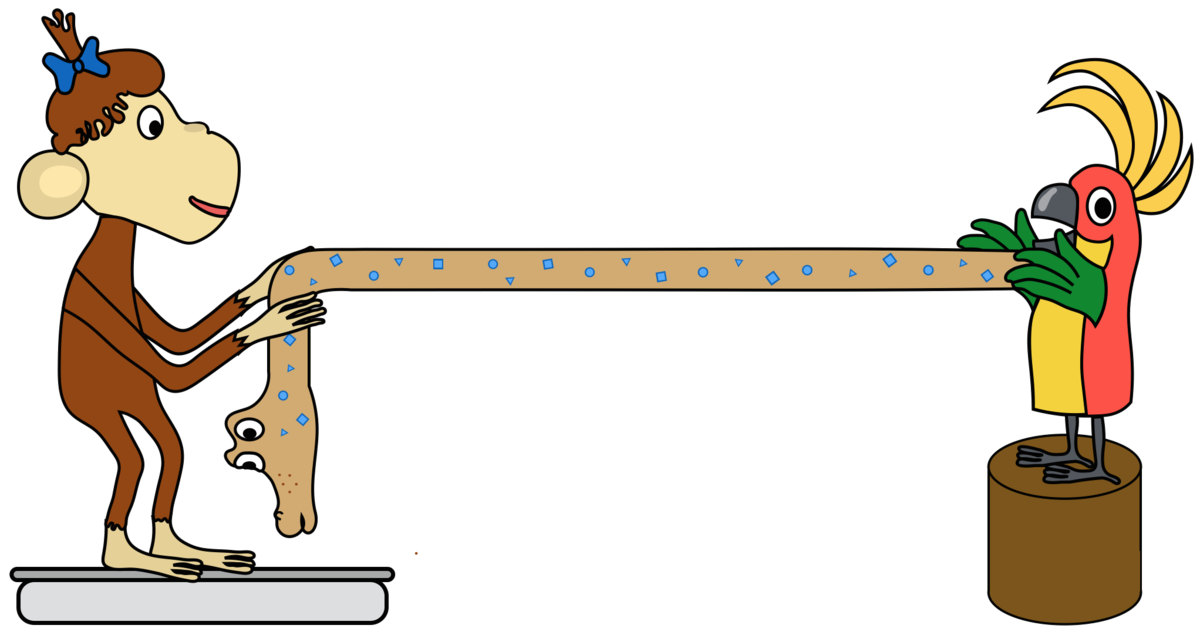 Узнаем…
Научимся…
Сможем…
Цель урока
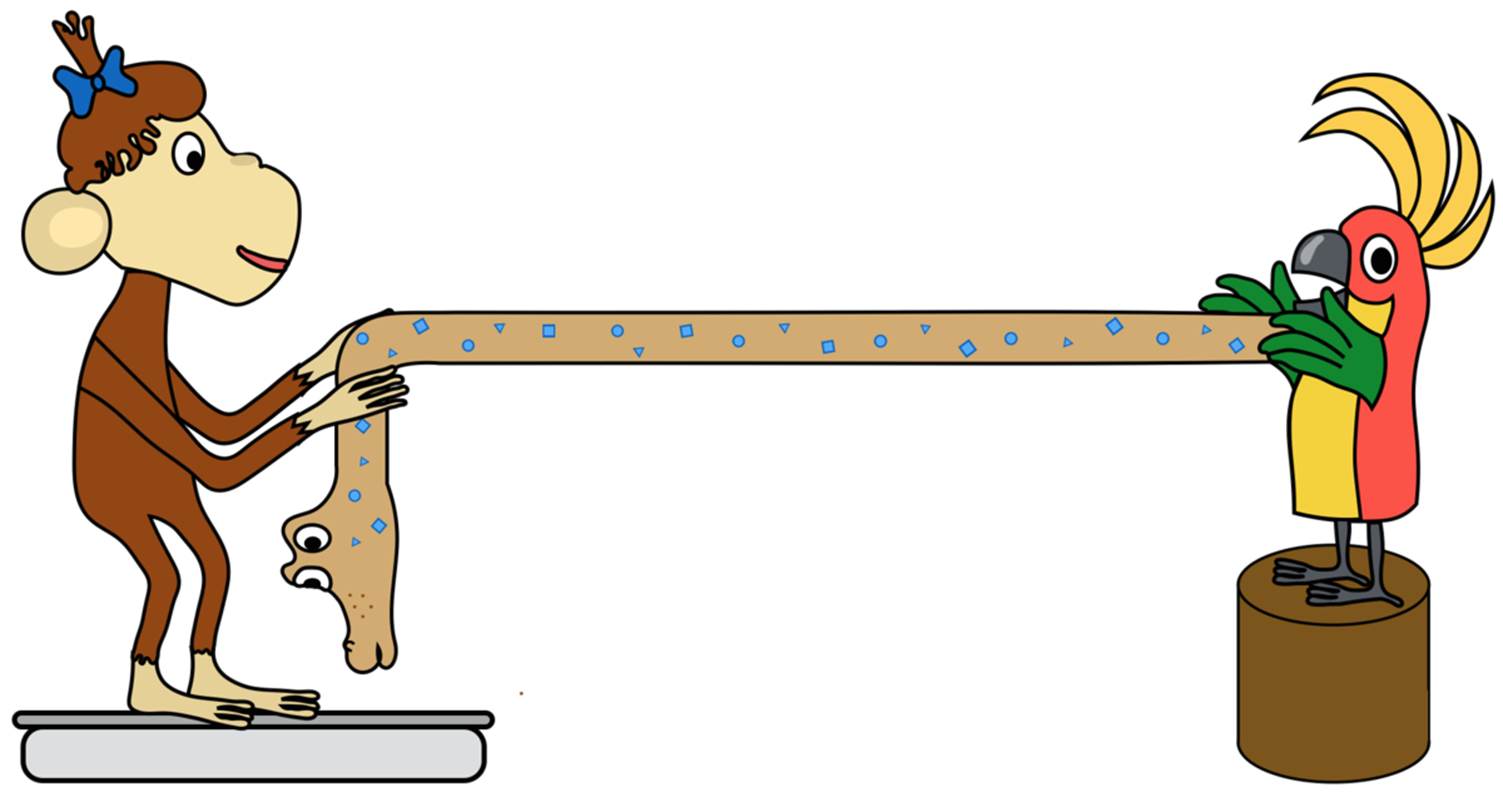 Узнаем факты из жизни Григория Остера. 
Научимся давать характеристику героям произведения.
Сможем ответить на вопрос «что такое воспитание?»
Григорий Бенционович Остер27 ноября 1947 г. (75 лет)
Григорий Остер
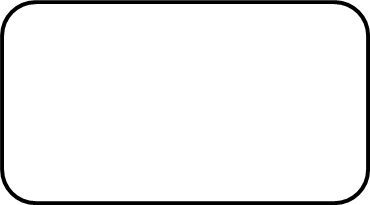 Умный, задумчивый, любит греться на солнышке и все делает не спеша, но обстоятельно.
Вздорный, суетливый,
 с богатой фантазией и
 стремлением объяснить
 все иначе.
Выдумщица и фантазёрка. 
Очень энергичная, любознательная, 
способная на разные
 выдумки.
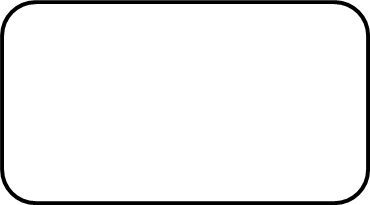 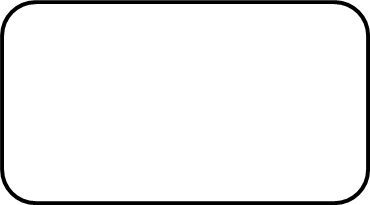 Спокойный, не всегда в 
себе уверенный, добрый и 
нерешительный. Обладает 
мягким характером.
Воспитание – это передача накопленного опыта от старших поколений к младшим.
ВОСПИТАНИЕ
Конфуций
«Не делай человеку то, что не желаешь самому себе».
Итог урока
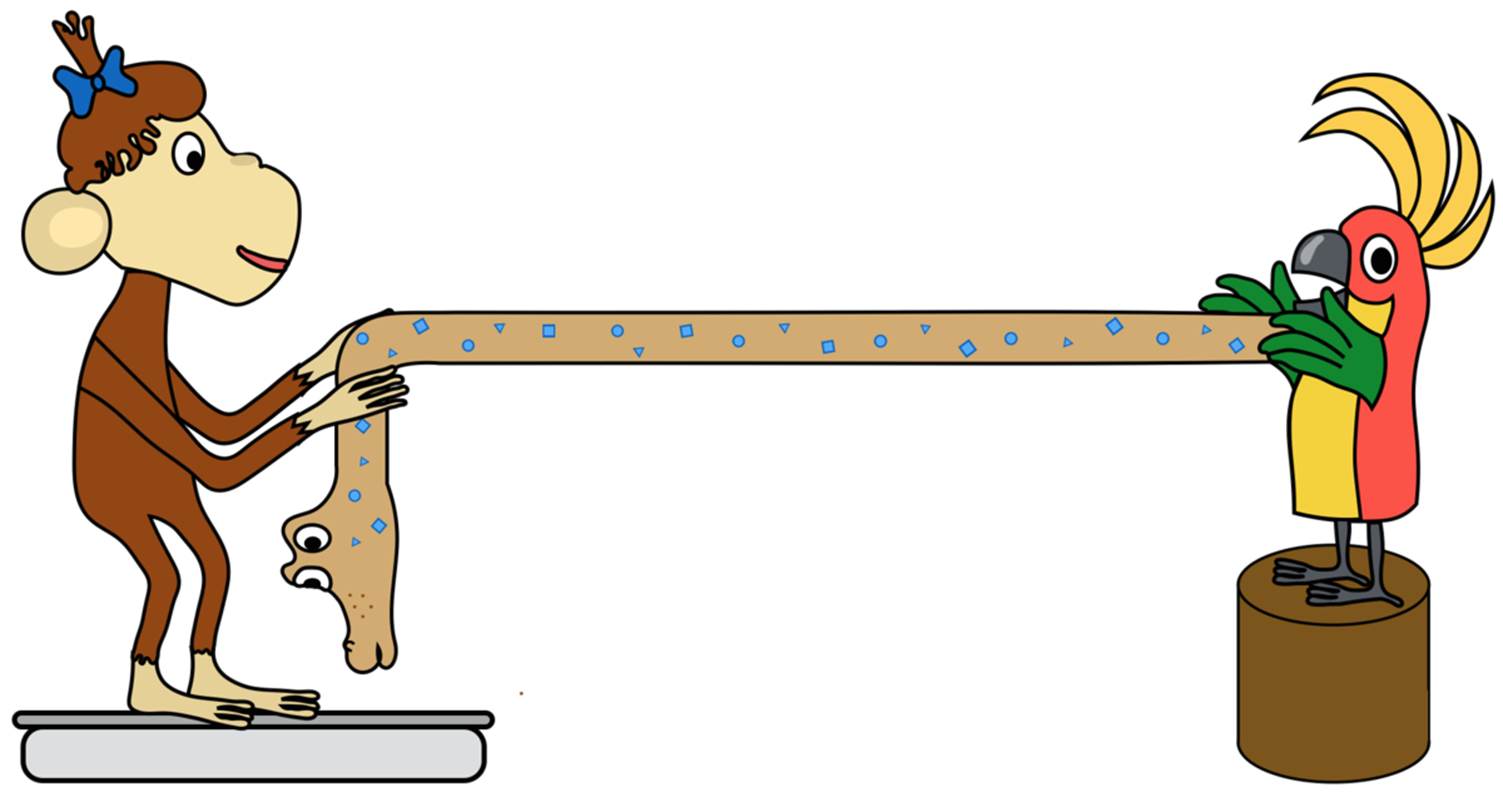 Мы узнали …
Мы научились …
Мы смогли …